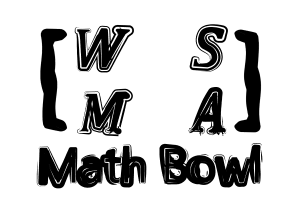 Final Round
5th Annual WSMA Math Bowl
March 7th, 2015
This test material is copyright © 2015 by the Washington Student Math Association and may not be distributed or reproduced other than for nonprofit educational purposes without the expressed written permission of WSMA. www.wastudentmath.org.
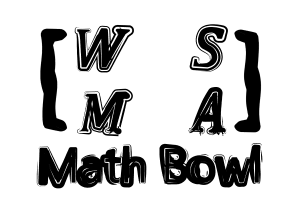 Problem 1
Find the area of a triangle with side lengths 13, 14, and 15.
Copyright © 2015 by the Washington Student Math Association
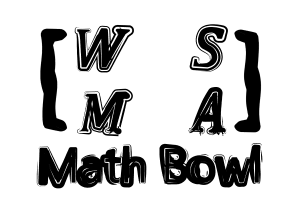 Problem 2
What is the smallest positive integer with exactly 8 positive factors?
Copyright © 2015 by the Washington Student Math Association
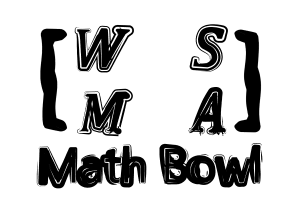 Problem 3
How many rectangles of any size are in this image?
Copyright © 2015 by the Washington Student Math Association
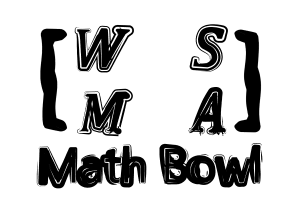 Problem 4
There are 4 children at a party. The sum of the ages of three of them each are 30, 32, 32, and 35. What is the age of the oldest child?
Copyright © 2015 by the Washington Student Math Association
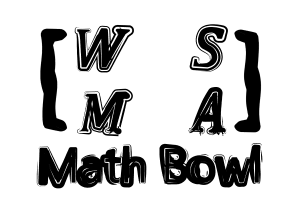 Problem 5
The product of the ages of Jessica and her twin little sisters is 81. What is the sum of the their three ages?
Copyright © 2015 by the Washington Student Math Association
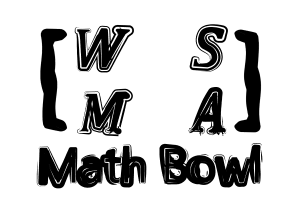 Problem 6
What is the value of x when 9^x= 19683?
Copyright © 2015 by the Washington Student Math Association
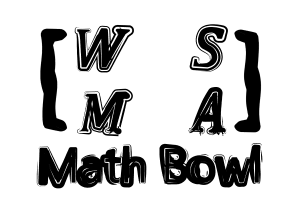 Problem 7
More than ten people are seated in a circle. They pass around a bag of 100 marbles, and each person takes one marble from the bag as it goes around. Sai takes both the first and last marble. How many ways can this happen?
Copyright © 2015 by the Washington Student Math Association
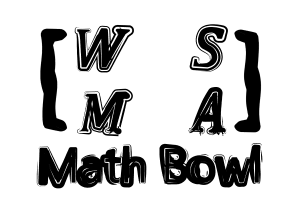 Problem 8
How many whole numbers between 1 and 1000 don’t contain the number 3?
Copyright © 2015 by the Washington Student Math Association
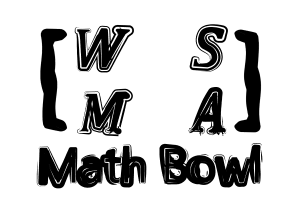 Problem 9
A deck of card contains five blue cards 1, 2, 3, 4, and 5 and five white cards 1, 2, 3, 4, and 5. Two cards are drawn from the deck, and you win if you draw two cards of either the same color or the same number. What is the probability that you win?
Copyright © 2015 by the Washington Student Math Association
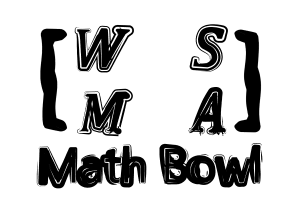 Problem 10
The area of rectangle WSMA is 40. If point W and the midpoints of SM and MA are joined to form a triangle, find the area of the triangle.
Copyright © 2015 by the Washington Student Math Association
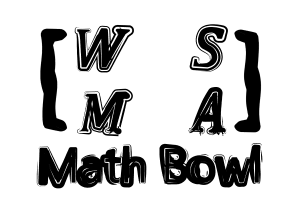 Problem 11
What is the value of A if 532A₆ + 76A18= 5187?
Copyright © 2015 by the Washington Student Math Association
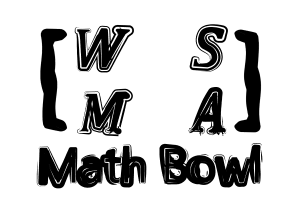 Problem 12
Two six digit numbers WSMA14 and WSMA15 added together equals 1086429. What is W + S + M + A?
Copyright © 2015 by the Washington Student Math Association
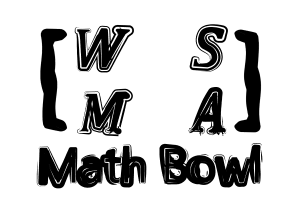 Problem 13
What is the probability of drawing a random factor of 84 that is less than 9?
Copyright © 2015 by the Washington Student Math Association
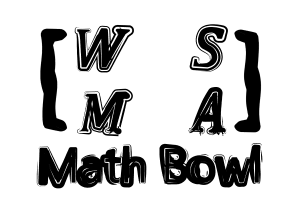 Problem 14
How many ways are there of arranging the word ISSAQUAH?
Copyright © 2015 by the Washington Student Math Association
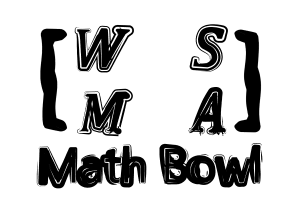 Problem 15
If I multiply the number AB and BA, I get 403. What is the sum of A and B?
Copyright © 2015 by the Washington Student Math Association
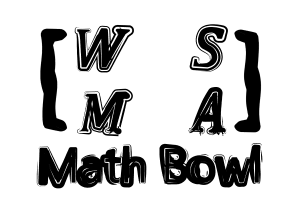 Problem 16
What is the angle whose complement is ⅙ of its supplement?
Copyright © 2015 by the Washington Student Math Association